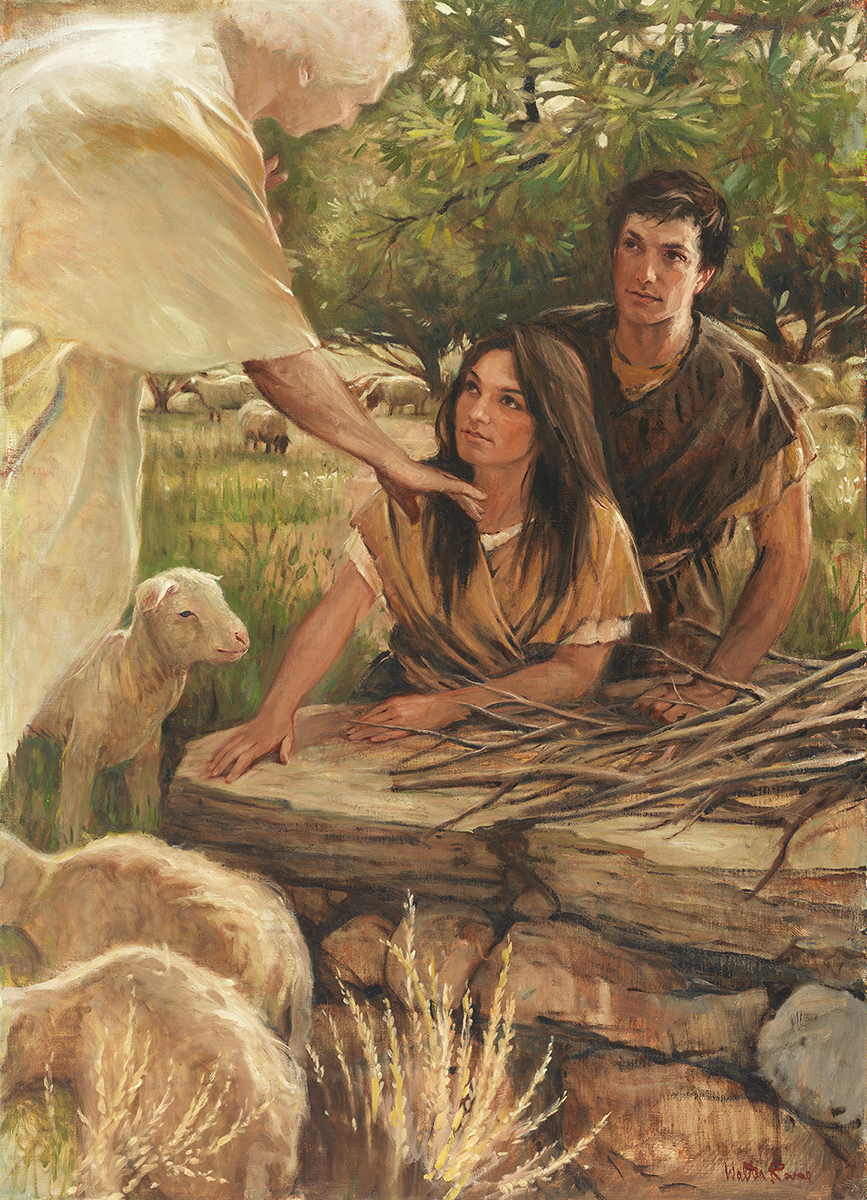 SEMINARY
Old Testament
LESSON 159
Malachi 3
LESSON 159
Malachi 3:1-6
“Malachi prophesies concerning the Second 
Coming of Jesus Christ”
LESSON 159
Malachi 1:1-2
1 The burden of the word of the Lord to Israel by Malachi.
2 I have loved you, saith the Lord. Yet ye say, Wherein hast thou loved us? Was not Esau Jacob’s brother? saith the Lord: yet I loved Jacob,
What title refers to Jesus Christ in verse 1?
How would you summarize the questions asked in verse 2?
refiner’s fire and fullers’ soap
Why do we need to be ready for the Second Coming?
What are some ways Jesus Christ is like a refiner’s fire or fullers’ soap?
LESSON 159
Elder Bruce R. McConkie of the Quorum of the Twelve Apostles:
“The fierce flames, the fervent heat, the burning fires of the Second Coming that destroy the wicked shall also cleanse the righteous. … Evil and sin and dross will be burned out of their souls because they qualify to abide the day” (The Millennial Messiah: The Second Coming of the Son of Man [1982], 543–44).
“John the Baptist did this very thing in the meridian of time, but it remained for Joseph Smith to perform the glorious work in our day. He is the latter-day messenger who was sent to restore the gospel, which itself prepares a people for the return of the Lord” (A New Witness for the Articles of Faith [1985], 629).
Who prepared the way for the Messiah’s first coming?
Who was sent to prepare the way for the Lord’s Second Coming?
The Lord sent Joseph Smith to prepare the world for the Second Coming of Jesus Christ.
What did Joseph Smith do to prepare us for the return of Jesus Christ?
LESSON 159
Malachi 3:7-12
“The Israelites are admonished to return to the Lord by paying their tithes and offerings”
LESSON 159
What would you do to try to help this person?
Malachi 3:7
¶ Even from the days of your fathers ye are gone away from mine ordinances, and have not kept them. Return unto me, and I will return unto you, saith the Lord of hosts. But ye said, Wherein shall we return?
What principle did the Lord teach those who were not keeping their covenants?
If we will return to the Lord, He will return to us.
What do you think it means to return to the Lord?
What does this principle teach you about Heavenly Father and Jesus Christ?
LESSON 159
Malachi 3:8-9
8 ¶ Will a man rob God? Yet ye have robbed me. But ye say, Wherein have we robbed thee? In tithes and offerings.
9 Ye are cursed with a curse: for ye have robbed me, even this whole nation.
What question did the Lord ask the Israelites?
How had the Israelites robbed the Lord?
tithes
offerings
What did these feeble sacrifices reveal about the Israelites’ feelings toward God? How could this also be considered robbing God?
What do you think the phrase “prove me now herewith” means?
What does the Lord promise those who faithfully pay their tithes and offerings?
What does it mean that the Lord will open the windows of heaven?
LESSON 159
Elder David A. Bednar of the Quorum of the Twelve Apostles.
“Often as we teach and testify about the law of tithing, we emphasize the immediate, dramatic, and readily recognizable temporal blessings that we receive. And surely such blessings do occur. Yet some of the diverse blessings we obtain as we are obedient to this commandment are significant but subtle. …
“Sometimes we may ask God for success, and He gives us physical and mental stamina. We might plead for prosperity, and we receive enlarged perspective and increased patience, or we petition for growth and are blessed with the gift of grace. He may bestow upon us conviction and confidence as we strive to achieve worthy goals. And when we plead for relief from physical, mental, and spiritual difficulties, He may increase our resolve and resilience.
“I promise that as you and I observe and keep the law of tithing, indeed the windows of heaven will be opened and spiritual and temporal blessings will be poured out such that there shall not be room enough to receive them (see Malachi 3:10)” (“The Windows of Heaven,” Ensign or Liahona, Nov. 2013, 17–18).
What are some of the significant but subtle blessings Elder Bednar mentioned that come from keeping the law of tithing?
In what ways have you or your family been blessed for faithfully paying tithing?
LESSON 159
Malachi 3:13-18
“The Lord explains why it is not vain to 
serve Him”
LESSON 159
Malachi 3:16-17
16 ¶ Then they that feared the Lord spake often one to another: and the Lord hearkened, and heard it, and a book of remembrance was written before him for them that feared the Lord, and that thought upon his name.
17 And they shall be mine, saith the Lord of hosts, in that day when I make up my jewels; and I will spare them, as a man spareth his own son that serveth him.
How does the Lord refer to those whose names are written in this book of remembrance?
How can these verses help us understand why it is important to be faithful even when it doesn’t appear to be worth it?
LESSON 159